Fiscal Requirements and Updates
FASFEPA Spring Technical Assistance Forum
May 9, 2013
Martha Asbury
Assistant Deputy Commissioner, Finance and Operations
Time and Effort Reporting
If federal funds used for salaries, then time distribution records are required in order for the cost to be allowable.

Must demonstrate allocability
That the employee worked on that specific federal program/cost objective.
Exception – when time on another program provides only an incidental benefit.

Time and effort documentation MUST be used to reconcile salary and wages to ensure all costs are allocable to the federal programs charged
2
OMB Circular A-87:   Employee works  100% on single cost objective
Semi-Annual Certification
Completed at least every six months
Signed by a supervisor with knowledge or the employee
After-the-fact record (dated)
Accounts for the total activity for which employee compensated
Must coincide with one or more pay periods
3
A-87:  Employee works on multiple cost objectives
Personnel Activity Reports 
After-the-fact record (dated)
Accounts for the total activity for which employee compensated
At least monthly                     
		(unless substitute system)
Signed by the employee
Must coincide with one or more pay periods
4
What is a “Cost Objective”?
A-87 Definition:  A function, organizational subdivision, contract, grant or other cost activity for which cost data are needed and for which costs are incurred.
5
Office of the Chief Financial Officer (OCFO) Guidance
It is possible for multiple programs to have the same cost objective, which creates confusion over whether the presence of a single cost objective or being funded by multiple programs should determine what time-and-effort documentation an employee must complete.
6
OCFO Guidance (cont.)
It is possible to work on a single cost objective even if an employee works on more than one Federal award or on a Federal award and a non-Federal award. 

The key to determining whether it is a single cost objective is whether the employee’s salary and wages can be supported in full from each of the Federal awards on which the employee is working or from the Federal award alone if the employee’s salary is also paid with non-Federal funds.
7
Example
Employee provides reading coach services to low-achieving students in an elementary title I school.
Employee is paid 50% from Title I and 50% from state General Revenue (SAI) funds.
Could the employee be paid 100% from either of the fund sources?
8
OCFO Guidance Practical Examples of Single Cost Objectives:
Title I, Part A funds and CEIS (comprehensive early intervening services) funds under IDEA
A teacher works with low-achieving students and is supported with 60 percent Title I, Part A funds and 40 percent CEIS funds.
Teaching low-achieving students is a single cost objective because it can be fully supported under both Title I, Part A and CEIS. 
Only a semiannual certification, therefore, is required even though the employee’s salary is supported by two Federal awards.
9
OCFO Guidance Practical Examples of Single Cost Objectives:
Title I, Part A funds and local funds
An LEA supports an elementary school teacher with local funds but pays her with Title I, Part A funds to provide after-school tutoring for low-achieving students.
Although the teacher could not be paid with Title I, Part A funds to provide elementary education, the portion of her time spent on after-school tutoring is easily separated from her teaching position by her schedule.  
Accordingly, the teacher’s after-school tutoring is a single cost objective and she need only file a semiannual certification for the time she works in the after-school program supported by Title I, Part A funds.
10
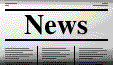 Substitute Systems and OCFO Changes
11
Substitute Systems Generally
OMB Circular A-87 authorizes the use of substitute systems for allocating salaries and wages.  

ED must approve SEA’s system.  
Can include:
Random moment sampling
Case counts
Other quantifiable measures of employee effort
12
Substitute Systems Changes
An SEA would be permitted to allow an LEA to use alternative documentation through approved substitute system.  

For example, could use a teacher's course schedule (instead of PARs) for an individual who works on multiple activities or cost objectives 
	but does so on a predetermined schedule. 

An individual documenting time and effort under the substitute system would be permitted to certify time and effort on a semiannual basis, provided certain requirements are met.
13
Substitute Systems Changes (cont.)
The SEA must obtain from the LEA a management certification certifying that:
Only eligible employees will participate
Sufficient controls are in place to ensure that the schedules are accurate

The certification must disclose any known deficiencies with the system or known challenges with implementing the substitute system.
14
Substitute Systems Changes (cont.)
The SEA must obtain from the LEA a management certification certifying that:
Only eligible employees will participate
Employees must –
Currently work on multiple activities or cost objectives (require PARs);
Work on specific activities or cost objectives based on a predetermined schedule; and
Not work on multiple activities or cost objectives at the exact same time on their schedule.
Sufficient controls are in place to ensure that the schedules are accurate
The certification must disclose any known deficiencies
15
New Substitute Systems Requirements
System Guidelines.
In lieu of PARs, eligible employees may support a distribution of their salaries and wages through documentation of an established work schedule that meets the standards under section (3).  
Each employee’s work schedule must indicate the cost objective(s) that the employee worked on and account for the total hours compensated:
Be certified at least semiannually; and 
Signed by the employee and a supervisory official having firsthand knowledge of the work performed by the employee.
(4) Any revisions to an employee’s established schedule that continue for a prolonged period must be documented and certified.  
(5) PARs must be used when there is a significant deviation.
16
OMB Super Circular Standards for Documentation of Personnel Expenses~ Proposed Changes ~
Stay Tuned!  More to Come
17
Question
An administrator works approximately half time on NCLB Title I, Part A, and half on non-federal activities, but is paid 100% from Title I, Part A.  She/He is required to keep:
Monthly PARs
Semi-annual certifications
Bail money on hand
18
Question
The NCLB director works on Title I, Part A, Title II, Part A, and 21st Century.  The director is required to keep:
Monthly PARs
Semi-annual certifications
19
Question
A Title I paid classroom teacher in a targeted assistance school must keep time and effort records.
True
False
20
Question
In a schoolwide program, a teacher is paid with Title I funds and works 100% on the schoolwide program plan.  What kind of time and effort records is she required to keep?
Semi-annual certifications
Monthly PARs
21
Florida’s Substitute System
Has been approved and used since 1996
Districts are eligible to use the system if approved by FDOE
Is undergoing some minor changes
Districts will need to revise their systems as well if the intent is to continue to use the substitute system
22
Florida’s Substitute System
Changes
Minor changes to the Personnel Activity Report (PAR)
PARs will be maintained 3 times a year instead of two (eliminating the need to calculate deviations from the budgeted amounts on an aggregate basis)
Additional guidance for supervisors and clerical support staff
23
Options for Districts
Revised substitute system for use of PARs
OR
Predetermined schedule certification
OR
Both
24
Sequestration
(Today’s Version)
25
Current Status
Sequestration has taken effect for 2012-13; however,
As previously stated, the cuts in 2012-13 appropriations are not being implemented for most education programs until July 1, 2013 for the 1st 25% of the 2013-14 allocations.
How is this possible?
Approximately ¼ of each year’s award comes from funds appropriated on Oct. 1 of the previous calendar year (or whatever date the federal fiscal year budget is finalized).
26
How Much Funding Will LEAs Receive for 2013-14?
It is difficult to provide preliminary estimates.
We do know that there will be about a 5% reduction taken against the 2012-13 funds awarded effective July 1, 2013.  Caution!
We DO NOT KNOW what the 2013-14 budget will look like since Congress has not yet passed a budget for 2013-14 (Effective October 1, 2013) and no one is willing to make predictions.
27
When will districts receive preliminary estimates?
Hopefully within the next few weeks.  USED is beginning to release preliminary allocations; but…..
It is difficult to determine how realistic the allocations are given the uncertainty surrounding the 2013-13 federal budget situation.

How Can Districts Estimate Allocations for 2013-14?
Very cautiously.
28
Is There Any Good News?
Yes.  It appears that districts have been prudent in their expenditures of 2012-13 funding and that funds available for roll forward into 2013-14 should go a long way towards mitigating severe reductions.
It appears that USED will approved the request for a waiver of the 15% cap on roll forward for Title I funds.
29
Question?
What would be the most helpful strategy for using 2012-13 funds to mitigate 2013-14 reductions?
Close out projects June 30, 2013, as usual and complete the roll-forward process as quickly as possible or
Extend 2012-13 projects through September 30, 2013 to give districts as much time as possible to spend 2012-13 dollars and complete roll-forward later than usual.
30
Transparency and Accountability
Legislature and the Department of Financial Services (DFS) increasingly treat grants more like contracts
This year discretionary grants, particularly those not on federal cash advance (CARDS) have had to demonstrate very clear accomplishment of deliverables in order to receive payment.  All payments have been subject to audit.
31
FACTS
In 2012-13, all contracts had to be entered into the FACTS system, including specification of deliverables and payment schedules.
Sometime in 2013-14, ALL grants will be added to the FACTS system, including those on federal cash advance (CARDS).
32
Martha K. Asbury850/245-0420martha.asbury@fldoe.org
33